Here is Yap’s cousin Yip in her run.
That size of run may be suitable for a small city dog but Yap needs space to roam.
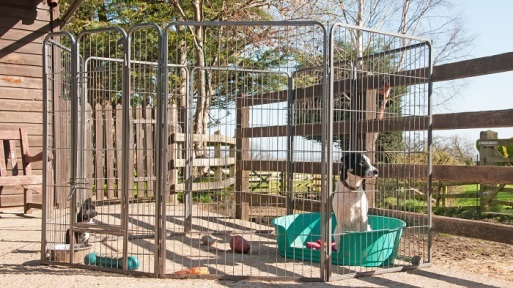 I checked the Federated Farmers Handbook and I need a run of 54 square metres.  That way I can stretch my legs and won’t wake up my owner by howling in the morning.
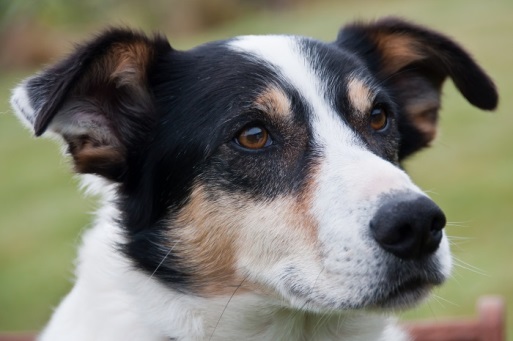 Here are three designs for Yap’s new run.
Do all the designs have an area of 54 m2?
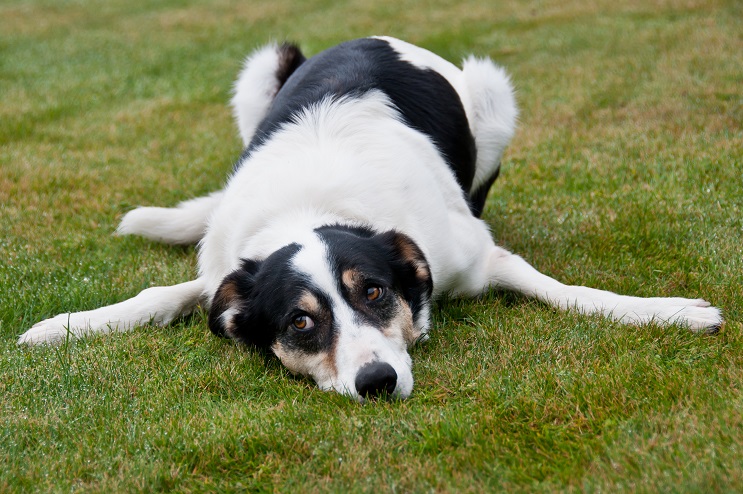 My last run was a boring rectangle. 
I’d prefer a shape that is a bit more interesting.
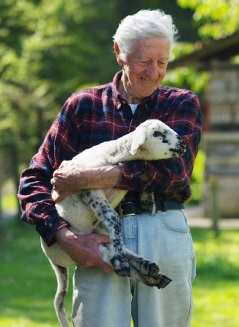 The outside fencing is very costly.
My farm is a business Yap. Money matters.
You can have a maximum perimeter of 45 metres. 
I am sure you can make some interesting designs with that.
2m
40m2
4m
5m
Is the perimeter within the maximum of 45 metres?